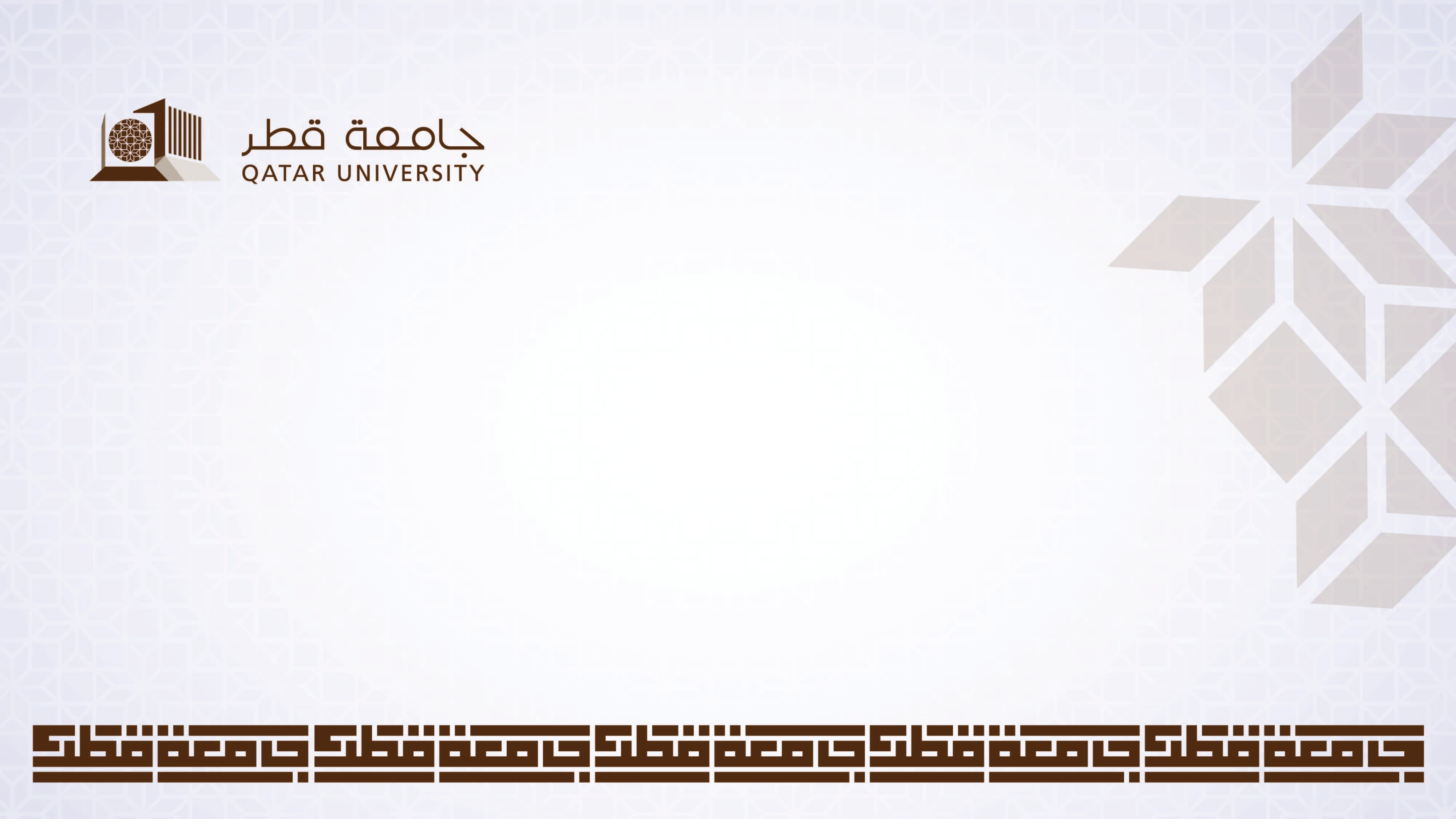 Post-operative Nutritional Recommendations
Joyce Moawad, MSc.
Lecturer/ Clinical Coordinator
Human Nutrition Department
College of Health Sciences, QU HEALTH
Qatar University 
Sep 2, 2023
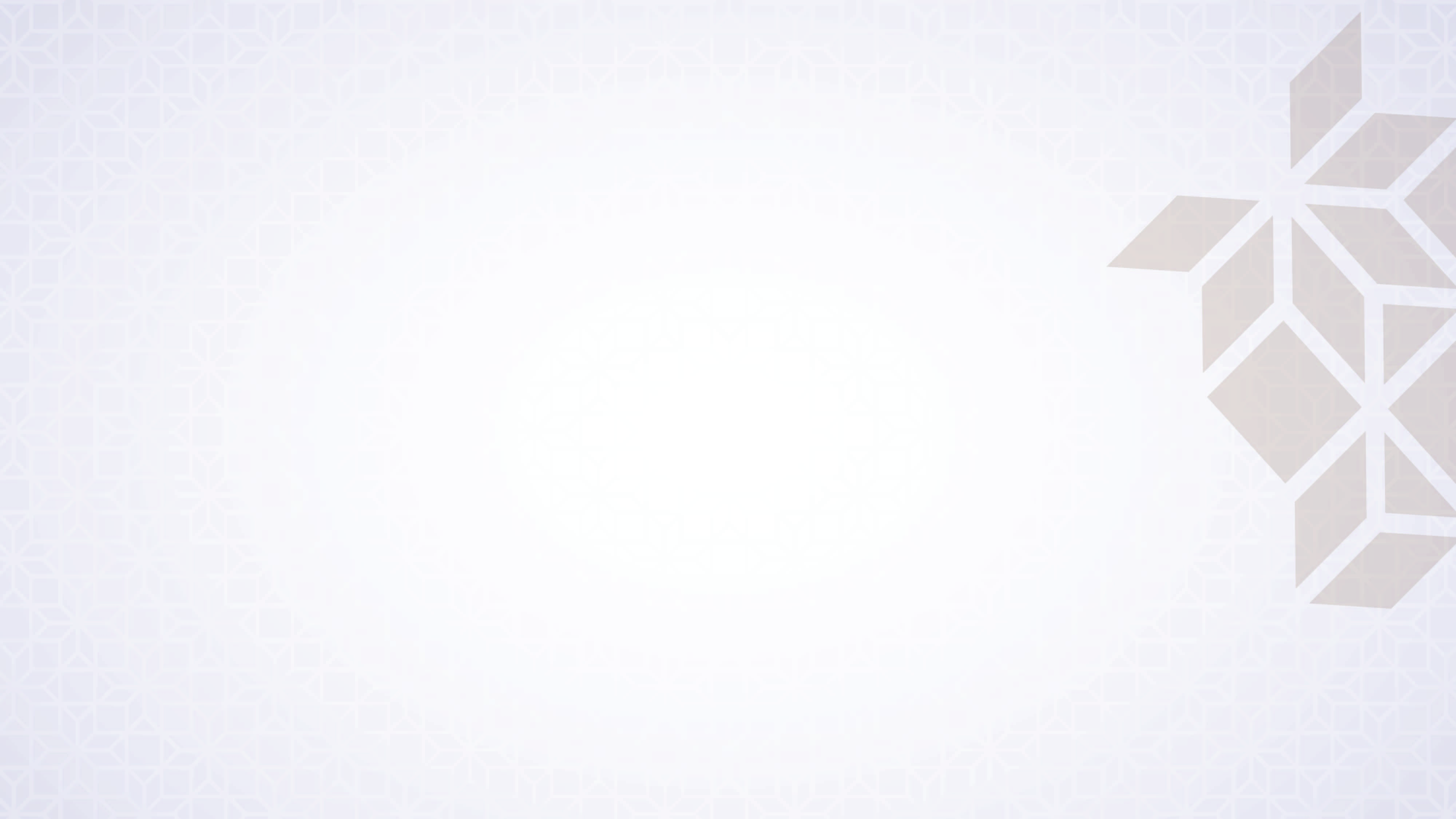 Disclosure Statement
Ms. Joyce Moawad

Has no relevant financial relationships to disclose
Will not be discussing unlabeled/unapproved use of drugs or products
[Speaker Notes: I declare that I have no conflict of interest in providing this presentation. I have no financial, personal, or professional relationships that could conflict the content of this presentation or be perceived as a potential conflict.]
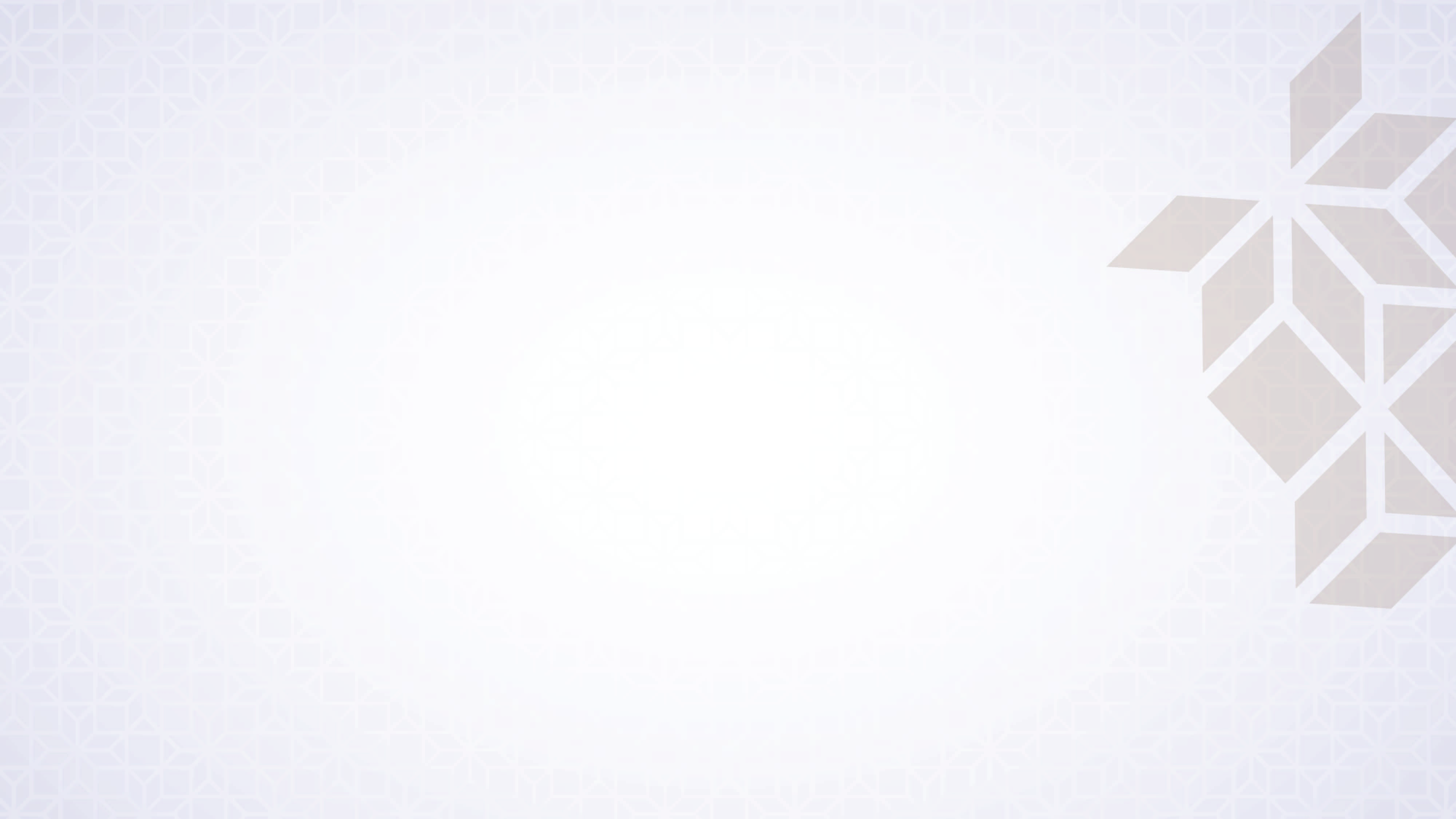 Learning Outcomes
By the end of this presentation, participants will be able to:

Evaluate dietary strategies and food choices post-bariatric surgery
Develop personalized meal planning and behavior modification strategies
Analyze the impact of dietary habits and lifestyle factors on weight management and overall well-being post-bariatric surgery
Evaluate the importance of ongoing post-operative follow-up and support
Nutrition Care Process for Bariatric Surgery Patient
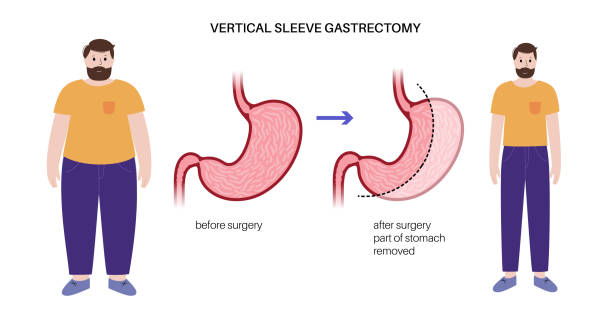 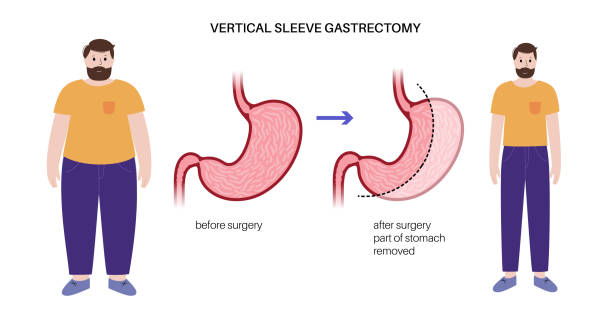 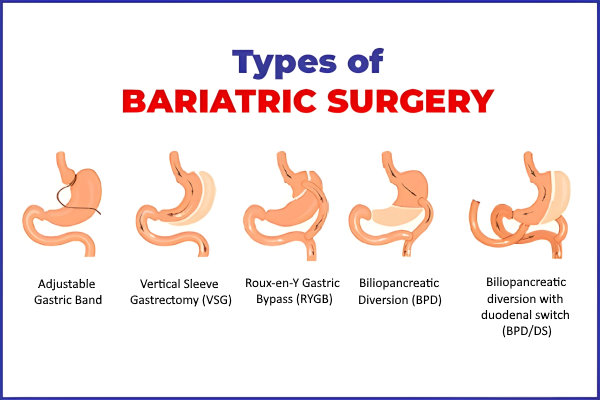 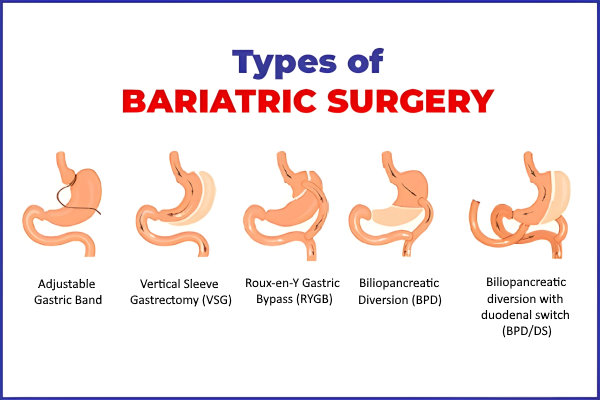 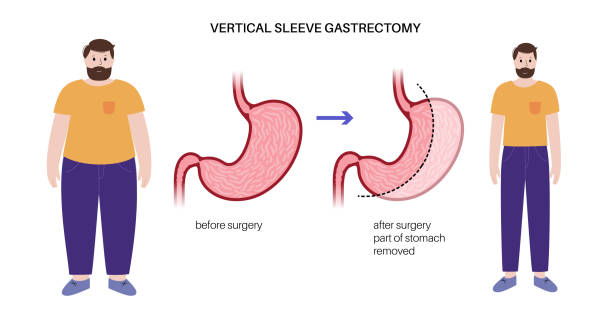 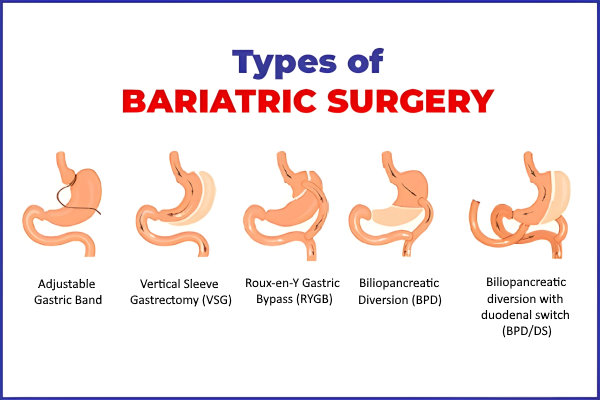 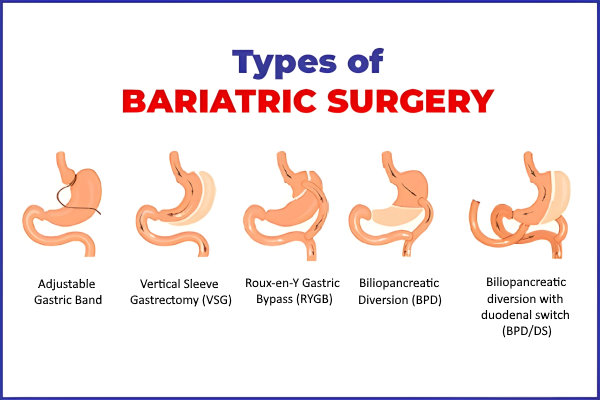 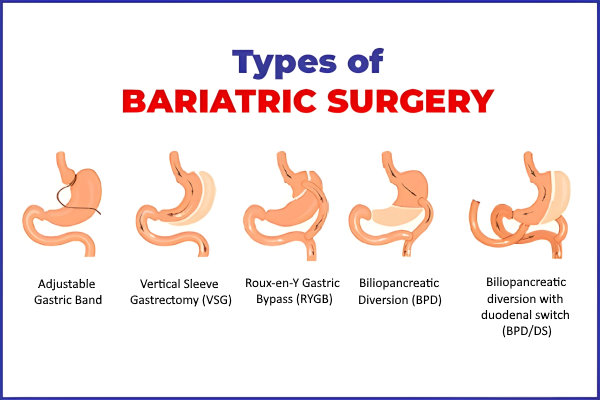 Pre-bariatric surgery
Bariatric surgery
Post bariatric surgery
Nutrition Assessment for Bariatric Surgery Patient
Diet experience
Diet attempts
Food & nutrient intake
Eating environment
Use of supplements &/or alternative medicine
Patient’s nutrition knowledge
Patient’s beliefs & attitudes
 Nutrient deficiency
Anthropometrics
Biochemical
NFPE
Pre-operative nutrition assessment
Post-operative nutrition assessment
All items in pre-operative period
Macronutrients & micronutrients needs
Weight loss rate & BMI changes
Energy needs
Fluid needs
NFPE
Food intolerances
Academy of Nutrition and Dietetics. (2020). Nutrition Care Manual: Bariatric Surgery (p. 102-145).
Nutrition Assessment and Diagnosis for Bariatric Surgery Patient
Post-operative nutrition diagnosis
Post-operative nutrition assessment1
%weight loss = actual weight at time of surgery – actual weight postoperatively / actual weight at time of surgery × 100
Weight loss rate & BMI changes
Inadequate fluid, protein, vitamin or mineral intake
Undesirable food choices
Swallowing difficulty
Altered gastrointestinal function
Mifflin-St. Jeor Equation × AF
Energy needs
PTN: 60-80g, or 1.1 to 1.5g PTN/kg/IBW)
DRI for micronutrients
Macronutrients & micronutrients needs2
Fluid needs
1.5-2 L/day
1Academy of Nutrition and Dietetics. (2020). Nutrition Care Manual: Bariatric Surgery (p. 102-145).
2 Gasmi, A. et al., D.O., 2022. Micronutrients deficiences in patients after bariatric surgery. European journal of nutrition, 61(1), pp.55-67.
Nutrition Intervention for Bariatric Surgery Patient
Post-operative nutrition intervention
Stage 1 & 2 diet: Hydration and liquids
Stage 3 diet: Soft solid foods
Stage 4 diet: Solid foods
1Academy of Nutrition and Dietetics. (2020). Nutrition Care Manual: Bariatric Surgery (p. 102-145).
3 Clinical practice guidelines for the perioperative nutrition, metabolic, and nonsurgical support of patients undergoing bariatric procedures - 2019 update: cosponsored by American Association of Clinical Endocrinologists/American College of Endocrinology, The Obesity Society, American Society for Metabolic&Bariatric Surgery, Obesity Medicine Association, and American Society of Anesthesiologists.
4 Kushner, R., Cummings, S. and Herron, D., 2017. Bariatric surgery: postoperative nutritional management. UpToDate. Available online: https://www. uptodate. com/contents/bariatric-surgery-postoperative-nutritional-management.
Nutrition Intervention for Bariatric Surgery Patient
Nutrition intervention after Roux-en-Y gastric bypass & gastric sleeve procedures
Goal:
Fluid goal before discharge from the hospital is 120-240mL over 2 hours
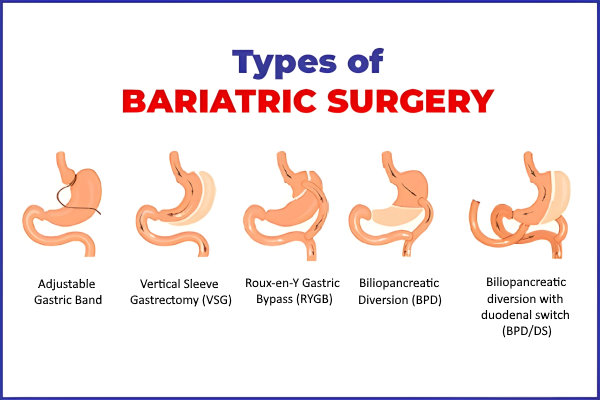 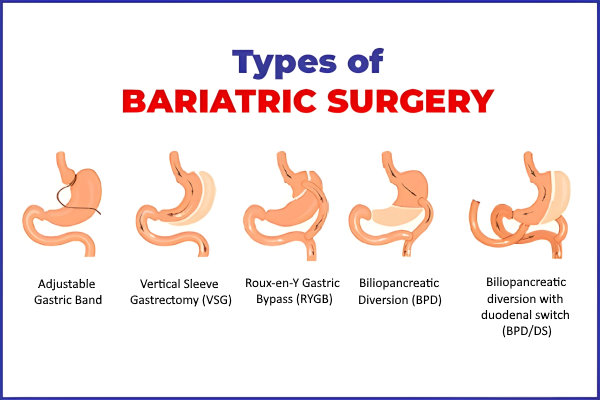 1Academy of Nutrition and Dietetics. (2020). Nutrition Care Manual: Bariatric Surgery (p. 102-145).
4 Kushner, R., Cummings, S. and Herron, D., 2017. Bariatric surgery: postoperative nutritional management. UpToDate. Available online: https://www. uptodate. com/contents/bariatric-surgery-postoperative-nutritional-management.
Nutrition Intervention for Bariatric Surgery Patient
Nutrition intervention after Roux-en-Y gastric bypass & gastric sleeve procedures
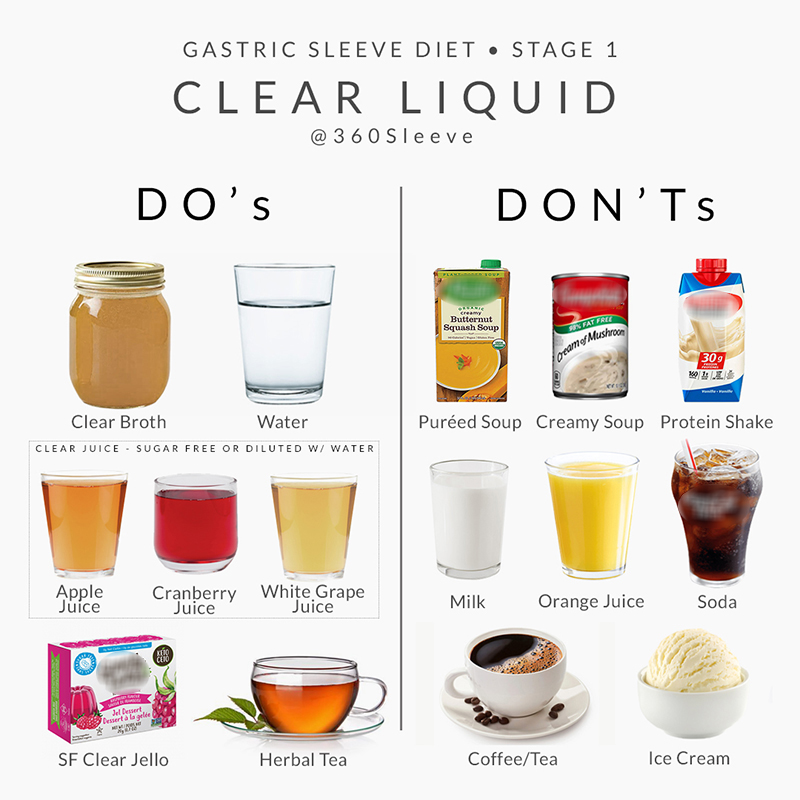 Nutrition Intervention for Bariatric Surgery Patient
Nutrition intervention after Roux-en-Y gastric bypass & gastric sleeve procedures
Nutrition Intervention for Bariatric Surgery Patient
Nutrition intervention after Roux-en-Y gastric bypass & gastric sleeve procedures
Sugar: < 15g/serving
PTN: 25-30g/serving of added powders
Goals:
Fluid intake: 1-2L of total fluids each day1,4
Protein intake : A minimal of 60g of PTN/d & up to 1.5kg/IBW/d1,4,5
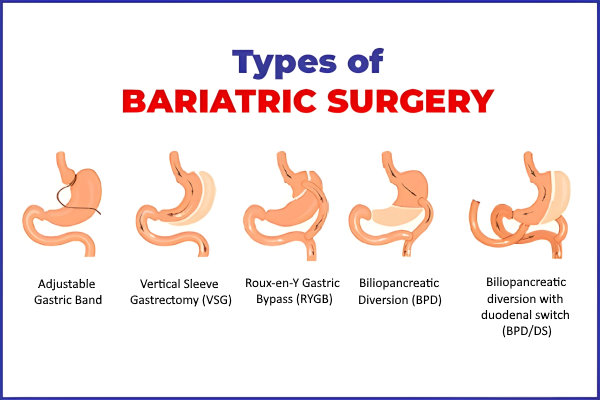 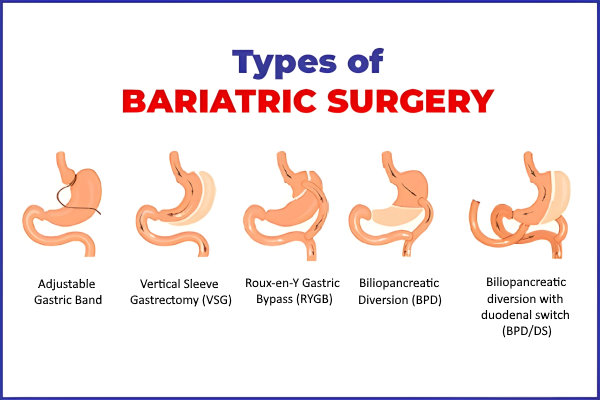 1Academy of Nutrition and Dietetics. (2020). Nutrition Care Manual: Bariatric Surgery (p. 102-145).
4 Kushner, R., Cummings, S. and Herron, D., 2017. Bariatric surgery: postoperative nutritional management. UpToDate. Available online: https://www. uptodate. com/contents/bariatric-surgery-postoperative-nutritional-management
5 Bettini, S., Belligoli, A., Fabris, R. and Busetto, L., 2020. Diet approach before and after bariatric surgery. Reviews in Endocrine and Metabolic Disorders, 21, pp.297-306.
Nutrition Intervention for Bariatric Surgery Patient
Nutrition intervention after Roux-en-Y gastric bypass & gastric sleeve procedures
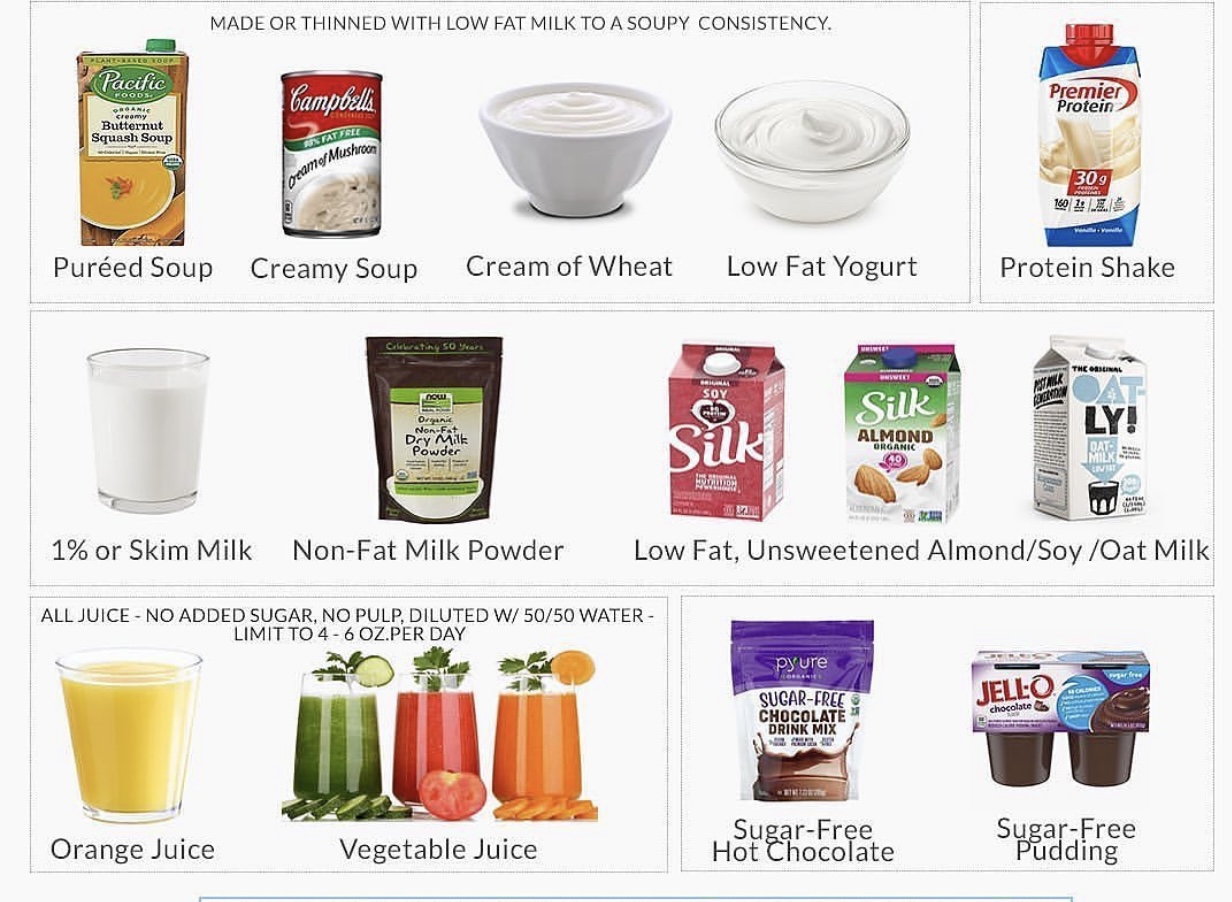 Nutrition Intervention for Bariatric Surgery Patient
Nutrition intervention after Roux-en-Y gastric bypass & gastric sleeve procedures
Nutrition Intervention for Bariatric Surgery Patient
Nutrition intervention after Roux-en-Y gastric bypass & gastric sleeve procedures
3Clinical practice guidelines for the perioperative nutrition, metabolic, and nonsurgical support of patients undergoing bariatric procedures - 2019 update: cosponsored by American Association of Clinical Endocrinologists/American College of Endocrinology, The Obesity Society, American Society for Metabolic & Bariatric Surgery, Obesity Medicine Association, and American Society of Anesthesiologists.
6 Soldavini, J., 2019. Krause's food & the nutrition care process. Journal of Nutrition Education and Behavior, 51(10), p.1225.
Nutrition Intervention for Bariatric Surgery Patient
Nutrition intervention after Roux-en-Y gastric bypass & gastric sleeve procedures
*Stage 3 lasts for months as per patient’s tolerance
There is no standardization of diet stages. 
Dietary advancement is based on nutritional needs & increasing tolerance for dietary texture1
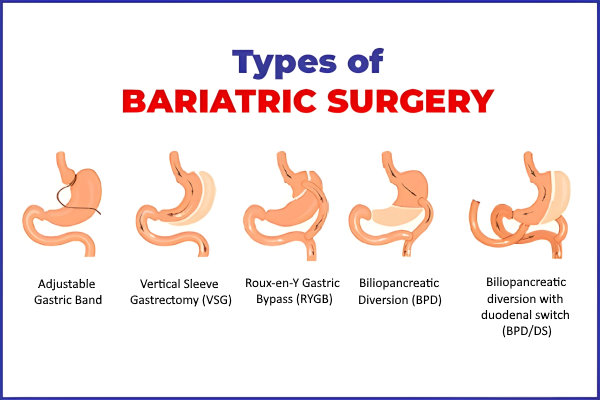 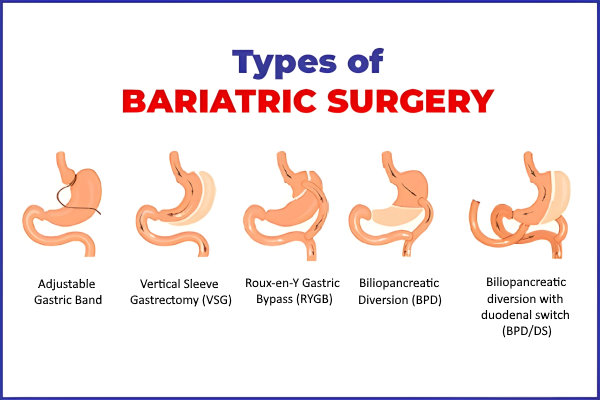 1Academy of Nutrition and Dietetics. (2020). Nutrition Care Manual: Bariatric Surgery (p. 102-145).
6Barstad, L.H et al. 2023. Changes in dietary intake, food tolerance, hedonic hunger, binge eating problems, and gastrointestinal symptoms after sleeve gastrectomy compared with after gastric bypass; 1-year results from the Oseberg study—a randomized controlled trial. The American Journal of Clinical Nutrition, 117(3), pp.586-598.
Nutrition Intervention for Bariatric Surgery Patient
Nutrition intervention after Roux-en-Y gastric bypass & gastric sleeve procedures
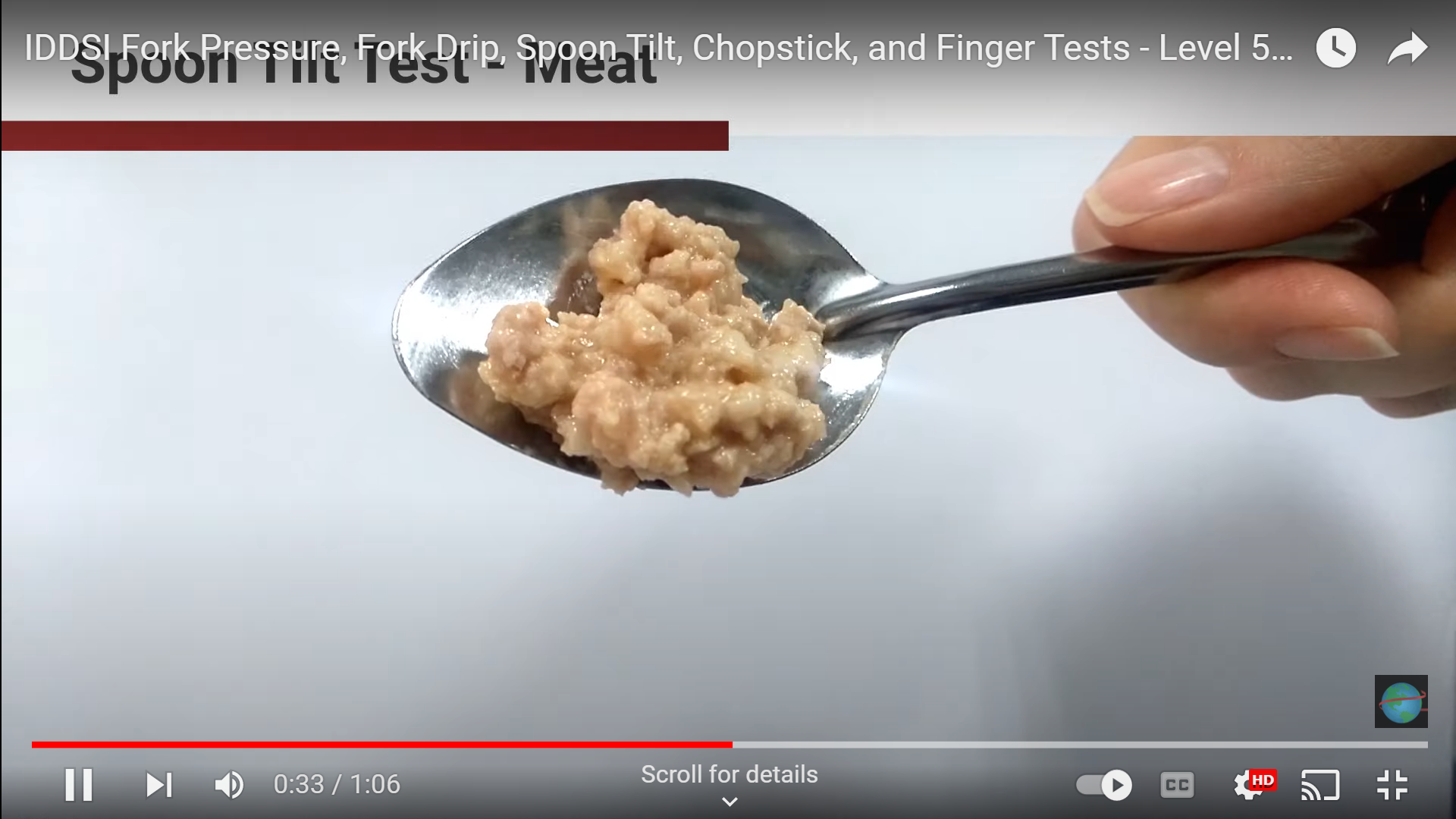 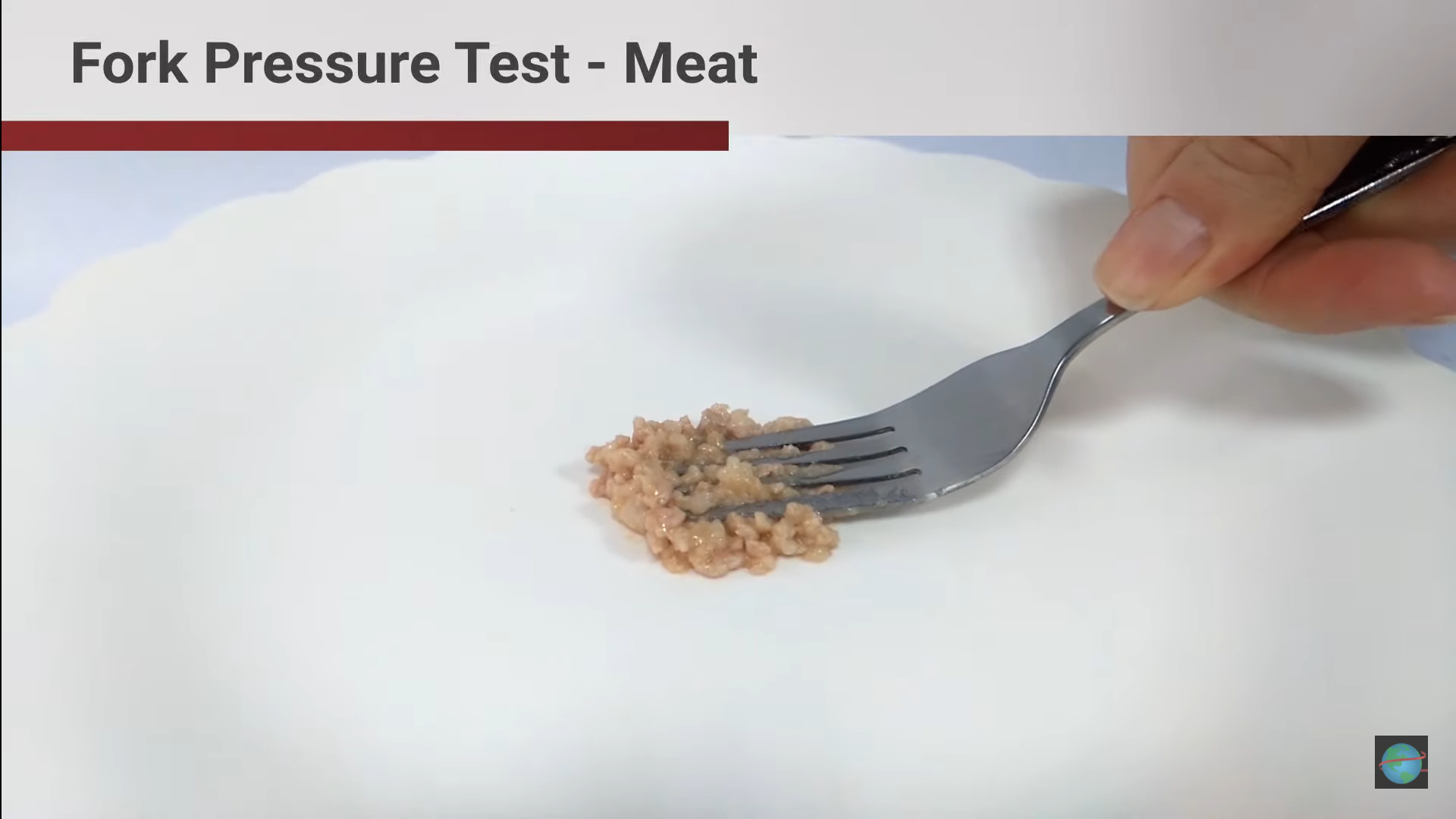 Goals:
Fluid intake: 1.8-2L of total fluids each day
Protein intake : 60-80g of PTN /day
6Barstad, L.H et al. 2023. Changes in dietary intake, food tolerance, hedonic hunger, binge eating problems, and gastrointestinal symptoms after sleeve gastrectomy compared with after gastric bypass; 1-year results from the Oseberg study—a randomized controlled trial. The American Journal of Clinical Nutrition, 117(3), pp.586-598.
Nutrition Intervention for Bariatric Surgery Patient
Nutrition intervention after Roux-en-Y gastric bypass & gastric sleeve procedures
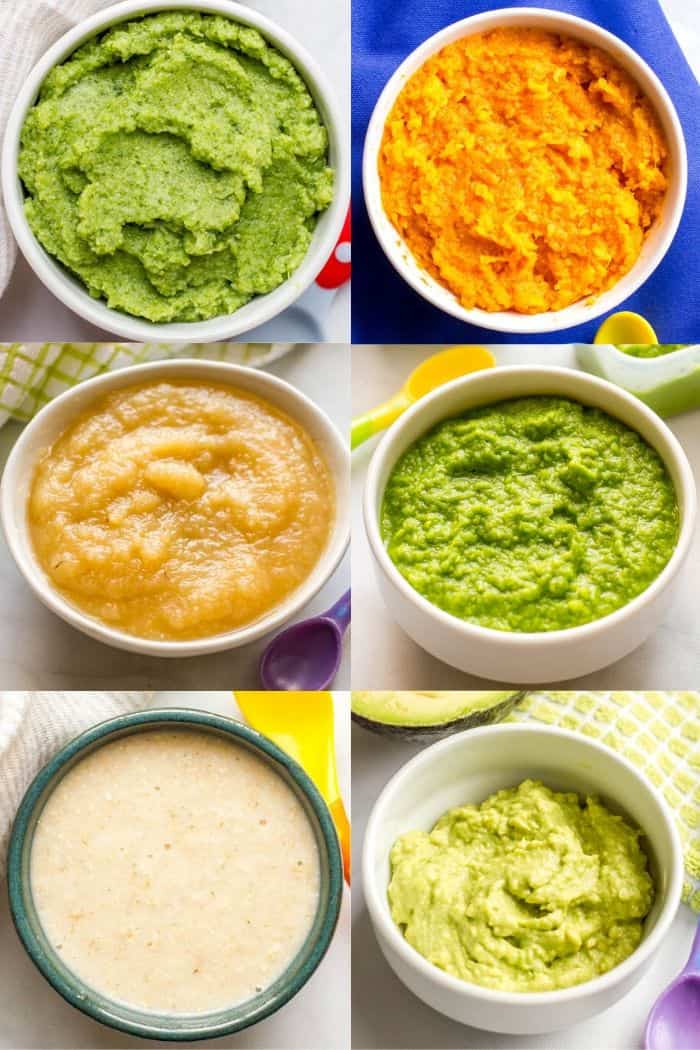 Nutrition Intervention for Bariatric Surgery Patient
Nutrition intervention after Roux-en-Y gastric bypass & gastric sleeve procedures
1Academy of Nutrition and Dietetics. (2020). Nutrition Care Manual: Bariatric Surgery (p. 102-145).
7Barstad, L.H et al. 2023. Changes in dietary intake, food tolerance, hedonic hunger, binge eating problems, and gastrointestinal symptoms after sleeve gastrectomy compared with after gastric bypass; 1-year results from the Oseberg study—a randomized controlled trial. The American Journal of Clinical Nutrition, 117(3), pp.586-598.
Nutrition Intervention for Bariatric Surgery Patient
Nutrition intervention after Roux-en-Y gastric bypass & gastric sleeve procedures
3Clinical practice guidelines for the perioperative nutrition, metabolic, and nonsurgical support of patients undergoing bariatric procedures - 2019 update: cosponsored by American Association of Clinical Endocrinologists/American College of Endocrinology, The Obesity Society, American Society for Metabolic & Bariatric Surgery, Obesity Medicine Association, and American Society of Anesthesiologists
6 Soldavini, J., 2019. Krause's food & the nutrition care process. Journal of Nutrition Education and Behavior, 51(10), p.1225..
Nutrition Intervention for Bariatric Surgery Patient
Nutrition intervention after Roux-en-Y gastric bypass & gastric sleeve procedures
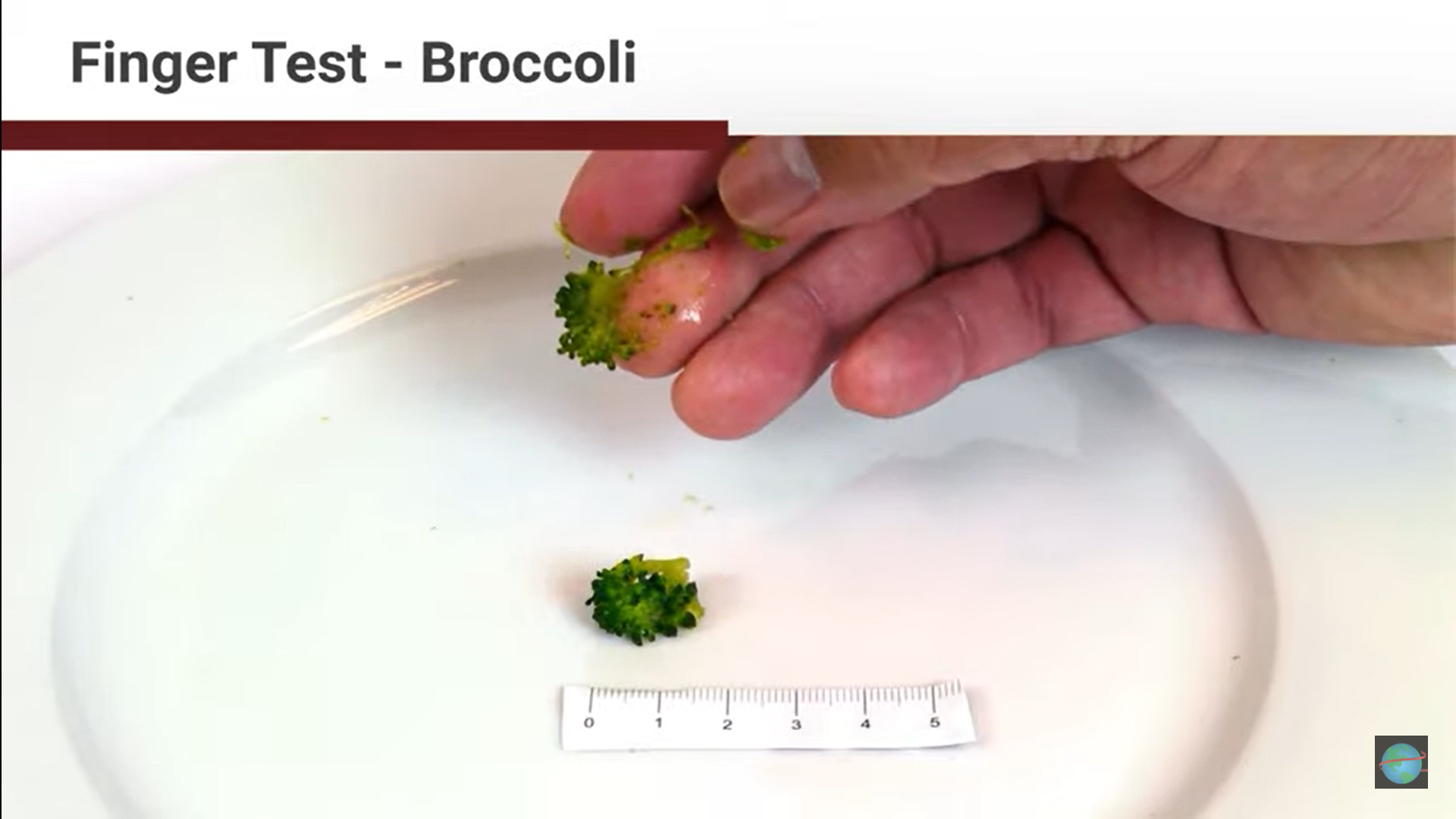 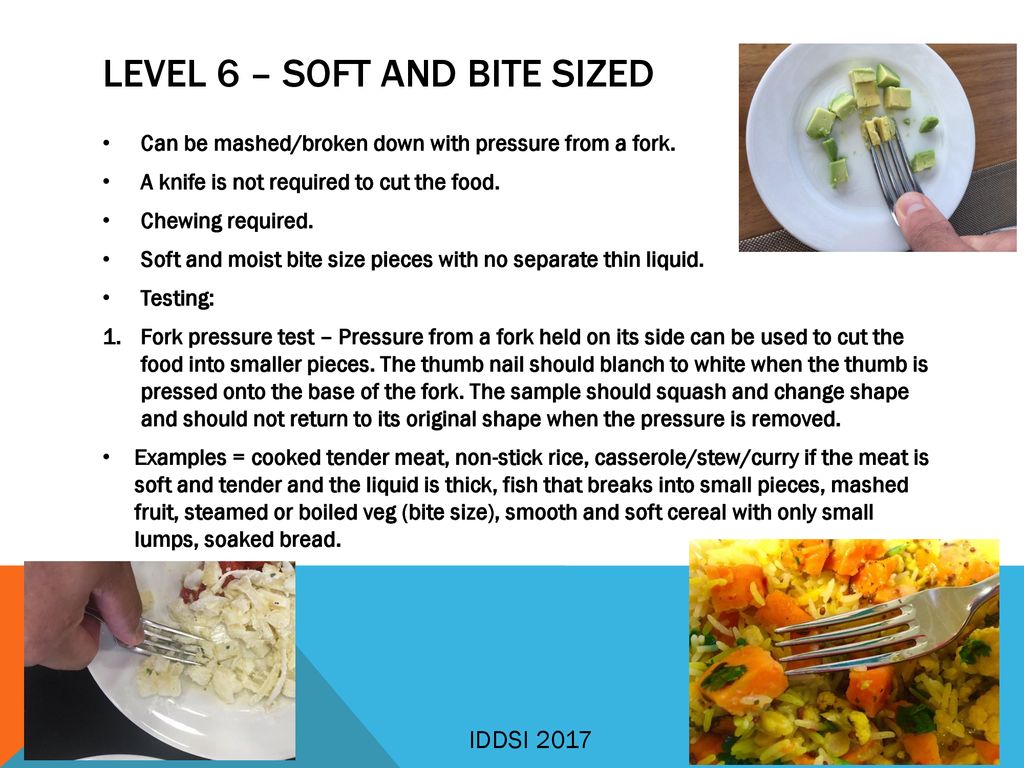 Goals:
Fluid intake: 1.8-2L of total fluids each day
Protein intake : 60-80g of PTN /day
Mindful eating is essential
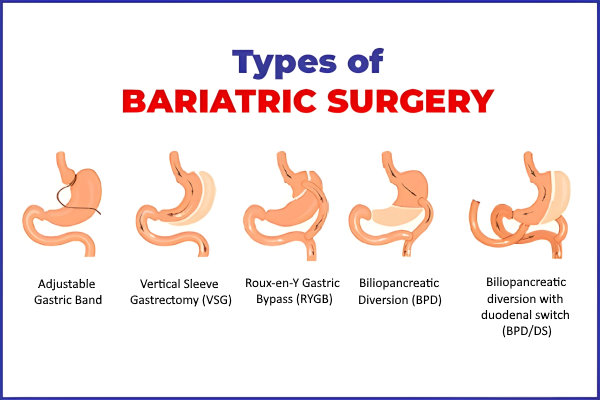 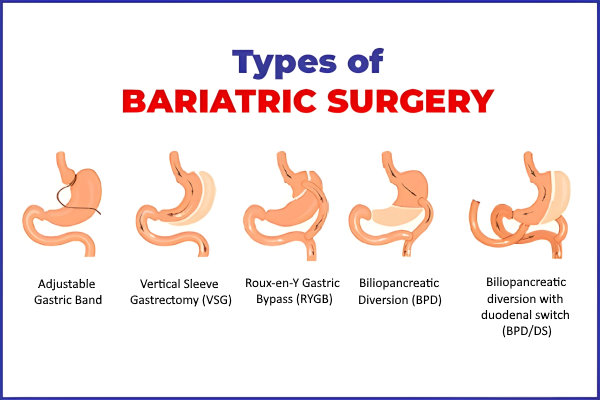 7Barstad, L.H et al. 2023. Changes in dietary intake, food tolerance, hedonic hunger, binge eating problems, and gastrointestinal symptoms after sleeve gastrectomy compared with after gastric bypass; 1-year results from the Oseberg study—a randomized controlled trial. The American Journal of Clinical Nutrition, 117(3), pp.586-598.
Nutrition Intervention for Bariatric Surgery Patient
Nutrition intervention after Roux-en-Y gastric bypass & gastric sleeve procedures
1Academy of Nutrition and Dietetics. (2020). Nutrition Care Manual: Bariatric Surgery (p. 102-145).
7Barstad, L.H et al. 2023. Changes in dietary intake, food tolerance, hedonic hunger, binge eating problems, and gastrointestinal symptoms after sleeve gastrectomy compared with after gastric bypass; 1-year results from the Oseberg study—a randomized controlled trial. The American Journal of Clinical Nutrition, 117(3), pp.586-598.
Nutrition Intervention for Bariatric Surgery Patient
Nutrition intervention after Roux-en-Y gastric bypass & gastric sleeve procedures
1Academy of Nutrition and Dietetics. (2020). Nutrition Care Manual: Bariatric Surgery (p. 102-145).
7Barstad, L.H et al. 2023. Changes in dietary intake, food tolerance, hedonic hunger, binge eating problems, and gastrointestinal symptoms after sleeve gastrectomy compared with after gastric bypass; 1-year results from the Oseberg study—a randomized controlled trial. The American Journal of Clinical Nutrition, 117(3), pp.586-598.
Nutrition Intervention for Bariatric Surgery Patient
Nutrition intervention after Roux-en-Y gastric bypass & gastric sleeve procedures
1Academy of Nutrition and Dietetics. (2020). Nutrition Care Manual: Bariatric Surgery (p. 102-145).
7Barstad, L.H et al. 2023. Changes in dietary intake, food tolerance, hedonic hunger, binge eating problems, and gastrointestinal symptoms after sleeve gastrectomy compared with after gastric bypass; 1-year results from the Oseberg study—a randomized controlled trial. The American Journal of Clinical Nutrition, 117(3), pp.586-598.
Nutrition Intervention for Bariatric Surgery Patient
Nutrition intervention after Roux-en-Y gastric bypass & gastric sleeve procedures
3Clinical practice guidelines for the perioperative nutrition, metabolic, and nonsurgical support of patients undergoing bariatric procedures - 2019 update: cosponsored by American Association of Clinical Endocrinologists/American College of Endocrinology, The Obesity Society, American Society for Metabolic & Bariatric Surgery, Obesity Medicine Association, and American Society of Anesthesiologists.
6 Soldavini, J., 2019. Krause's food & the nutrition care process. Journal of Nutrition Education and Behavior, 51(10), p.1225.
Nutrition Intervention for Bariatric Surgery Patient
Nutrition intervention after Roux-en-Y gastric bypass & gastric sleeve procedures
Goals:
Fluid intake: 1.8-2L of total fluids each day
Protein intake : 60-80g of PTN /day
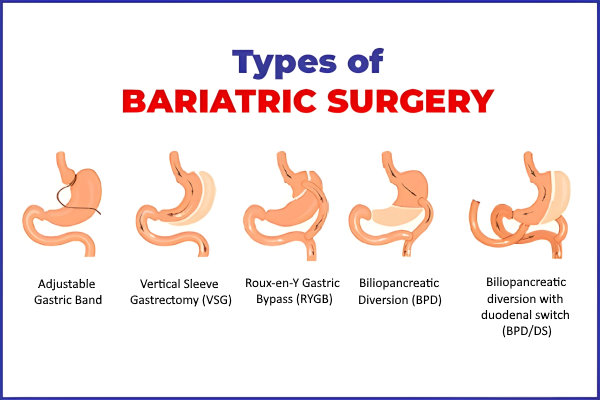 1Academy of Nutrition and Dietetics. (2020). Nutrition Care Manual: Bariatric Surgery (p. 102-145).
7Barstad, L.H et al. 2023. Changes in dietary intake, food tolerance, hedonic hunger, binge eating problems, and gastrointestinal symptoms after sleeve gastrectomy compared with after gastric bypass; 1-year results from the Oseberg study—a randomized controlled trial. The American Journal of Clinical Nutrition, 117(3), pp.586-598.
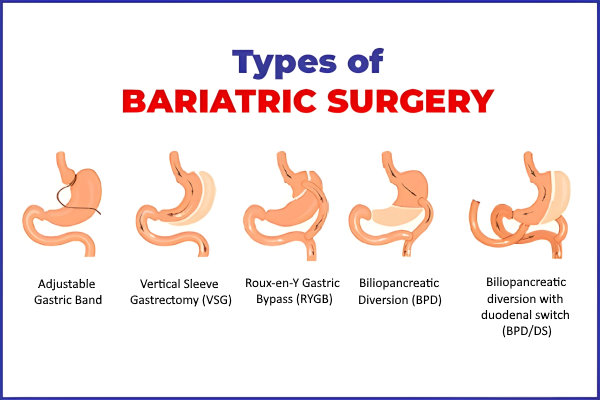 Nutrition Intervention for Bariatric Surgery Patient
Nutrition intervention after Roux-en-Y gastric bypass & gastric sleeve procedures
7Barstad, L.H et al. 2023. Changes in dietary intake, food tolerance, hedonic hunger, binge eating problems, and gastrointestinal symptoms after sleeve gastrectomy compared with after gastric bypass; 1-year results from the Oseberg study—a randomized controlled trial. The American Journal of Clinical Nutrition, 117(3), pp.586-598.
Nutrition Intervention for Bariatric Surgery Patient
Nutrition intervention after Roux-en-Y gastric bypass & gastric sleeve procedures
3Clinical practice guidelines for the perioperative nutrition, metabolic, and nonsurgical support of patients undergoing bariatric procedures - 2019 update: cosponsored by American Association of Clinical Endocrinologists/American College of Endocrinology, The Obesity Society, American Society for Metabolic & Bariatric Surgery, Obesity Medicine Association, and American Society of Anesthesiologists.
Nutrition Intervention for Bariatric Surgery Patient
Nutrition intervention after Laparoscopic Adjustable Gastric Band (LAGB)1,4
PTN: 20g/serving
Fat: 3g/serving
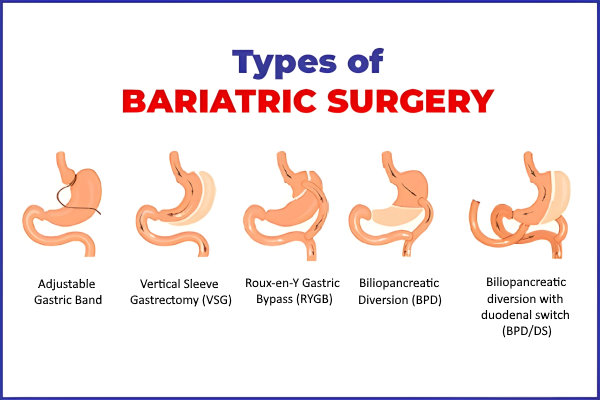 1Academy of Nutrition and Dietetics. (2020). Nutrition Care Manual: Bariatric Surgery (p. 102-145).
4 Kushner, R., Cummings, S. and Herron, D., 2017. Bariatric surgery: postoperative nutritional management. UpToDate. Available online: https://www. uptodate. com/contents/bariatric-surgery-postoperative-nutritional-management.
Nutrition Intervention for Bariatric Surgery Patient
Nutrition intervention after Laparoscopic Adjustable Gastric Band1
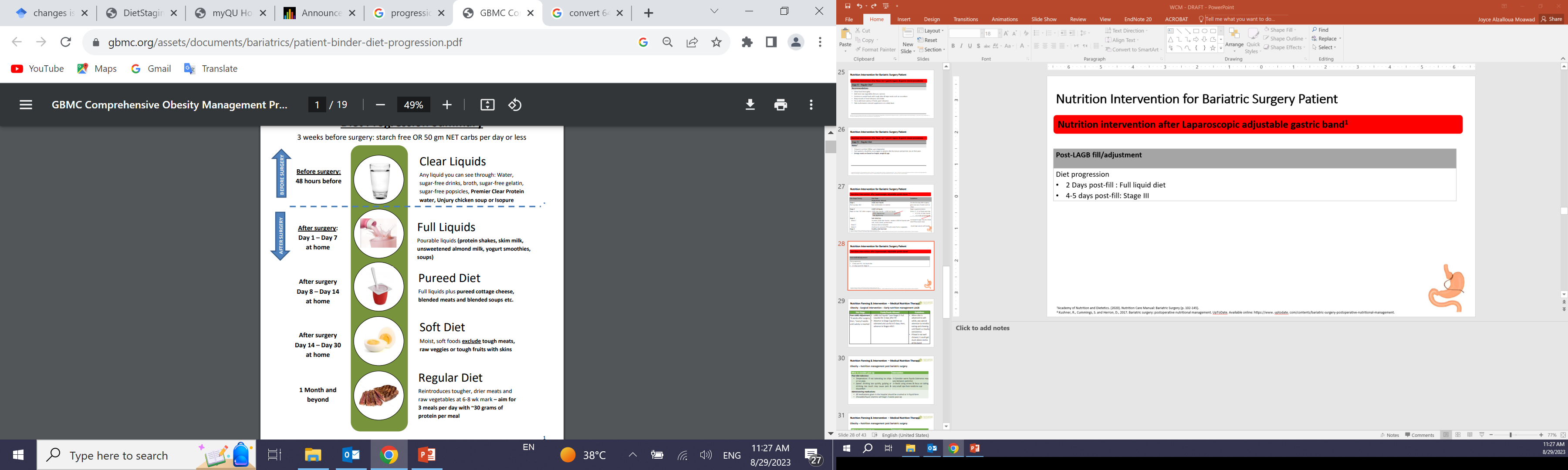 Note:
Mindful eating is essential
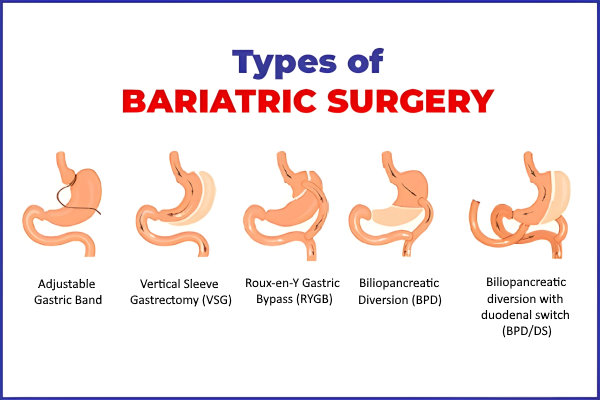 1Academy of Nutrition and Dietetics. (2020). Nutrition Care Manual: Bariatric Surgery (p. 102-145).
4 Kushner, R., Cummings, S. and Herron, D., 2017. Bariatric surgery: postoperative nutritional management. UpToDate. Available online: https://www. uptodate. com/contents/bariatric-surgery-postoperative-nutritional-management.
Nutrition Intervention for Bariatric Surgery Patient
Nutrition intervention post bariatric surgery
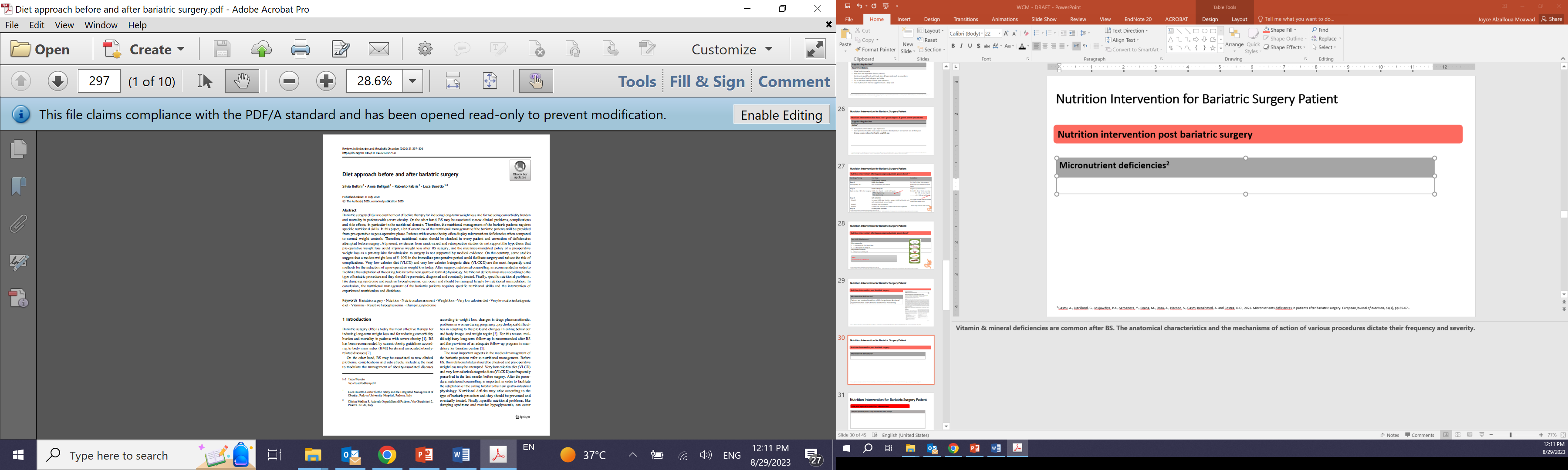 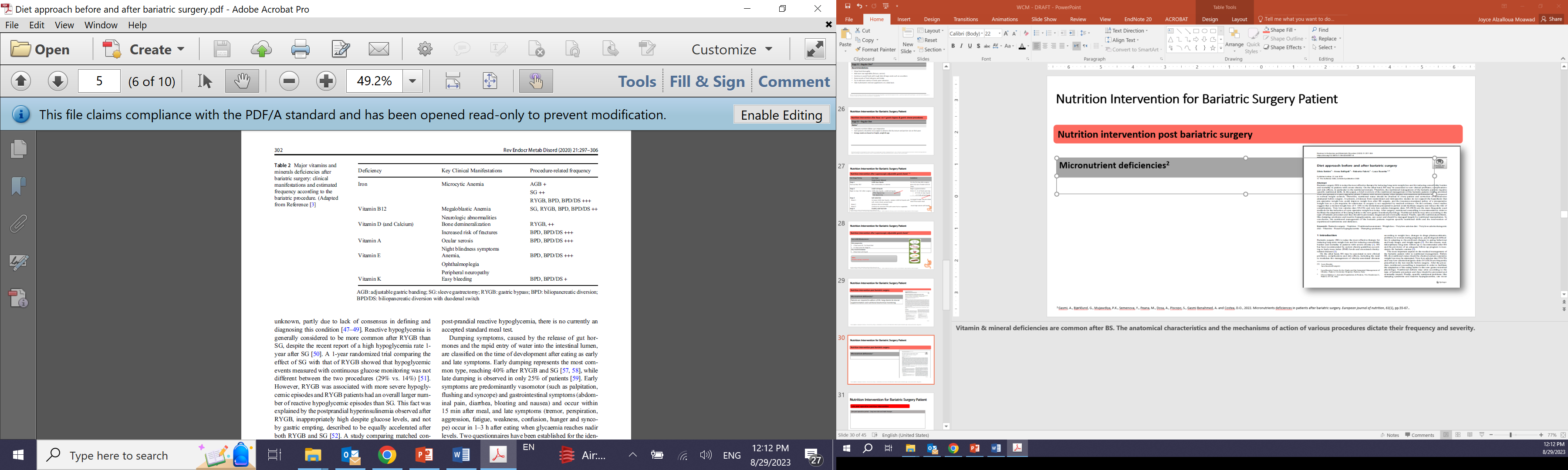 5 Bettini, S., Belligoli, A., Fabris, R. and Busetto, L., 2020. Diet approach before and after bariatric surgery. Reviews in Endocrine and Metabolic Disorders, 21, pp.297-306.
Nutrition Intervention for Bariatric Surgery Patient
Nutrition intervention post bariatric surgery
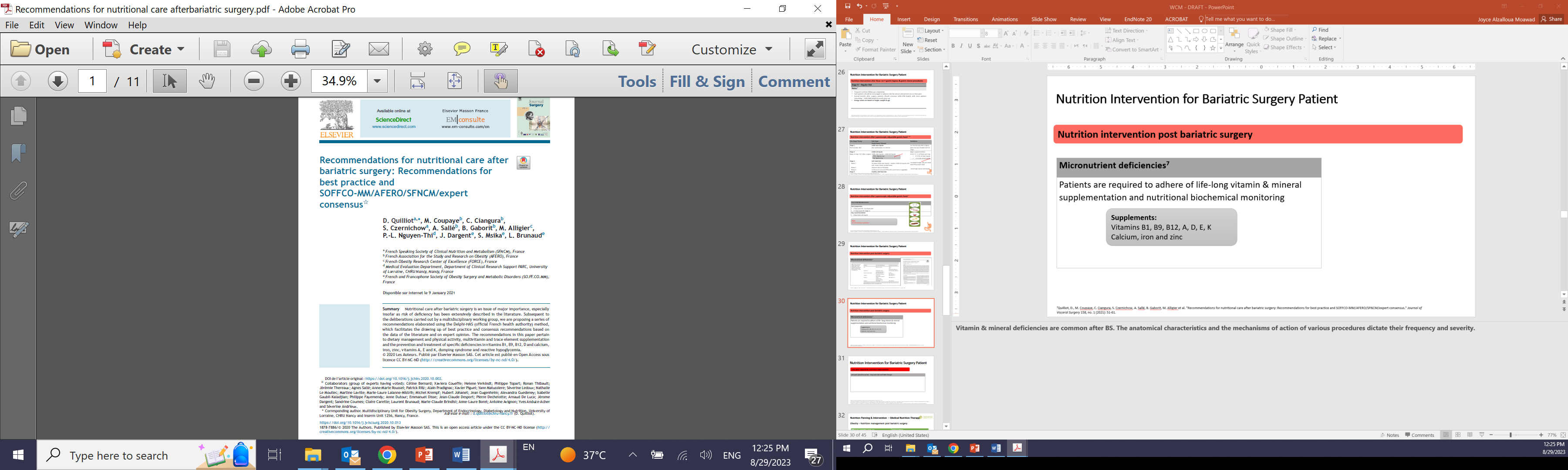 Supplements:
Vitamins B1, B9, B12, A, D, E, K
Calcium, iron and zinc
1Academy of Nutrition and Dietetics. (2020). Nutrition Care Manual: Bariatric Surgery (p. 102-145).
8Quilliot, D., M. Coupaye, C. Ciangura, S. Czernichow, A. Sallé, B. Gaborit, M. Alligier et al. "Recommendations for nutritional care after bariatric surgery: Recommendations for best practice and SOFFCO-MM/AFERO/SFNCM/expert consensus." Journal of Visceral Surgery 158, no. 1 (2021): 51-61.
Nutrition Intervention for Bariatric Surgery Patient
Late post-operative nutrition intervention
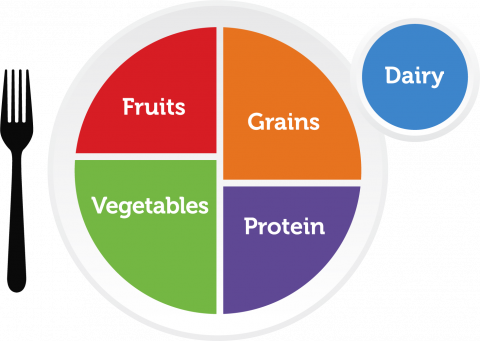 7 Barstad, L.H., Johnson, L.K., Borgeraas, H., Hofsø, D., Svanevik, M., Småstuen, M.C., Hertel, J.K. and Hjelmesæth, J., 2023. Changes in dietary intake, food tolerance, hedonic hunger, binge eating problems, and gastrointestinal symptoms after sleeve gastrectomy compared with after gastric bypass; 1-year results from the Oseberg study—a randomized controlled trial. The American Journal of Clinical Nutrition, 117(3), pp.586-598.
Nutrition Intervention for Bariatric Surgery Patient
Nutrition intervention to consider
67Barstad, L.H., Johnson, L.K., Borgeraas, H., Hofsø, D., Svanevik, M., Småstuen, M.C., Hertel, J.K. and Hjelmesæth, J., 2023. Changes in dietary intake, food tolerance, hedonic hunger, binge eating problems, and gastrointestinal symptoms after sleeve gastrectomy compared with after gastric bypass; 1-year results from the Oseberg study—a randomized controlled trial. The American Journal of Clinical Nutrition, 117(3), pp.586-598.
Nutrition Monitoring for Bariatric Surgery Patient
Nutrition monitoring and evaluation
Monitor adherence to nutrition recommendations
1Academy of Nutrition and Dietetics. (2020). Nutrition Care Manual: Bariatric Surgery (p. 102-145).
Case Study
Ms. AA
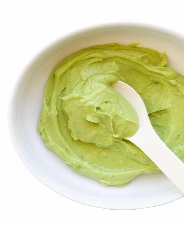 Fat
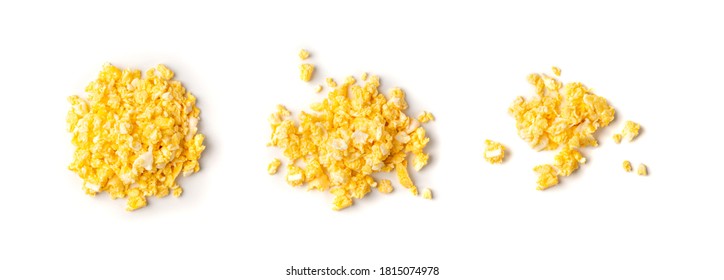 PTN foods
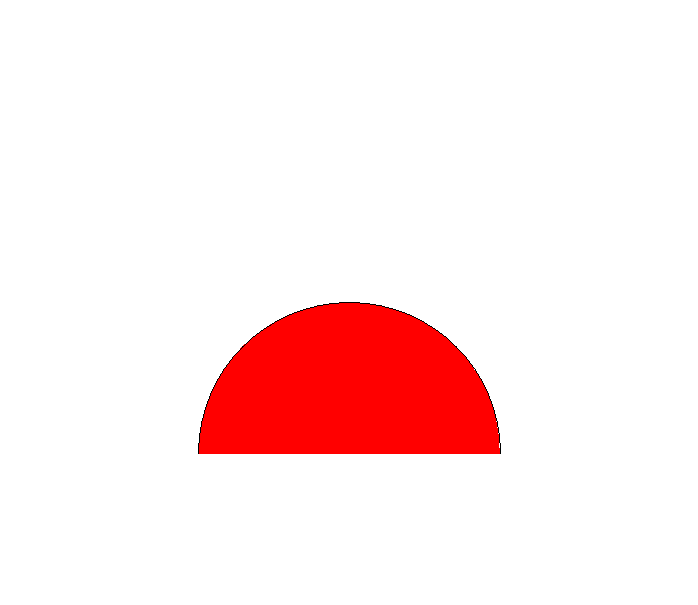 REE = 1679 kcal/day (Mifflin-St.Jeor equation)
PA = 1 (sedentary)
TEE = 1679 kcal/day
Non-PTN foods
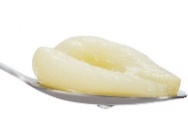 1 egg
1 Tbsp of canned pear
1 Tbsp avocado
Goals:
Fluid : 1.5-2L/d
PTN: 60g/d
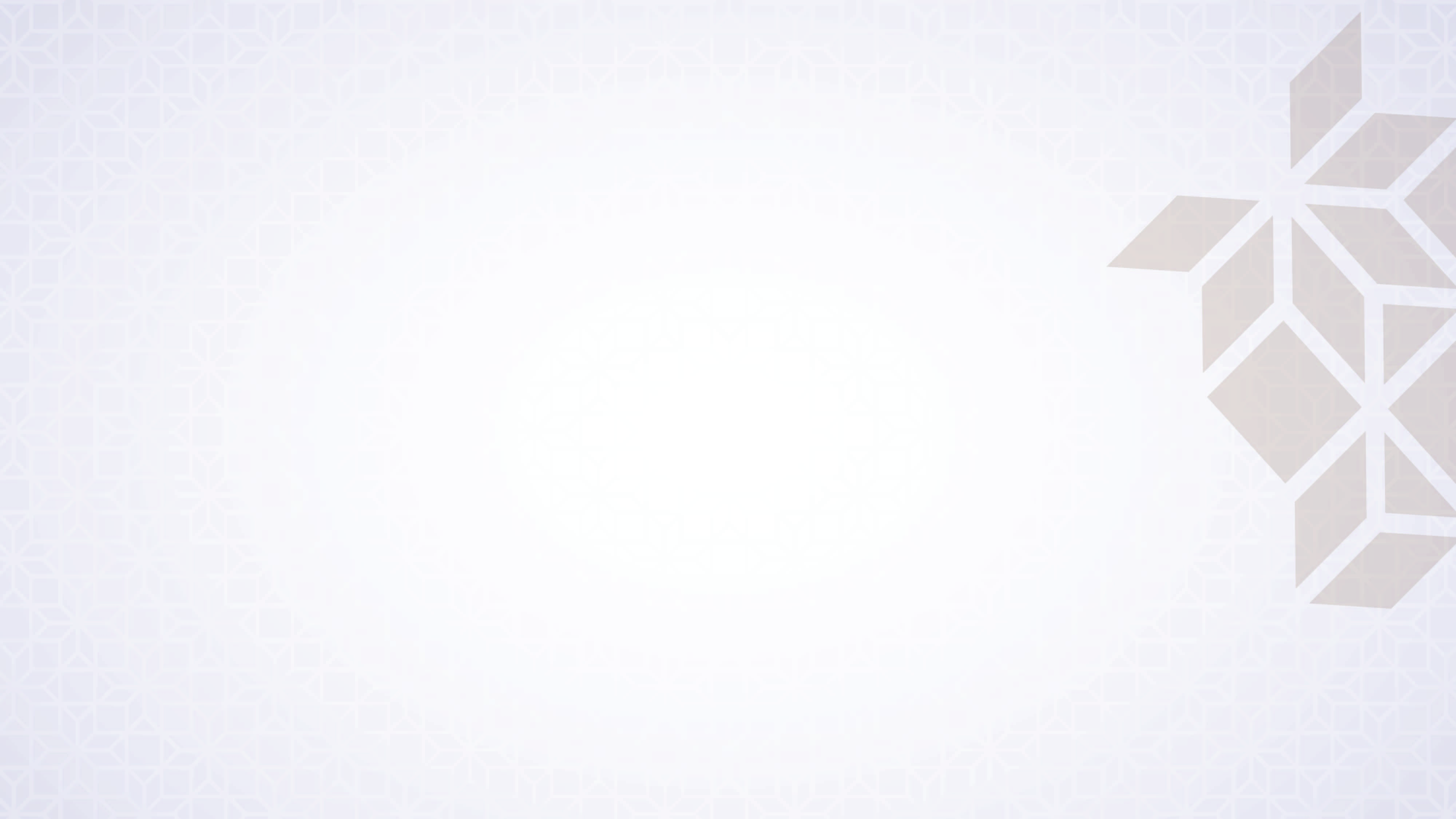 Thank you
Joyce Moawad, MSc.
Lecturer/ Clinical Coordinator
Human Nutrition Department
College of Health Sciences, QU HEALTH
Qatar University 
Sep 2, 2023
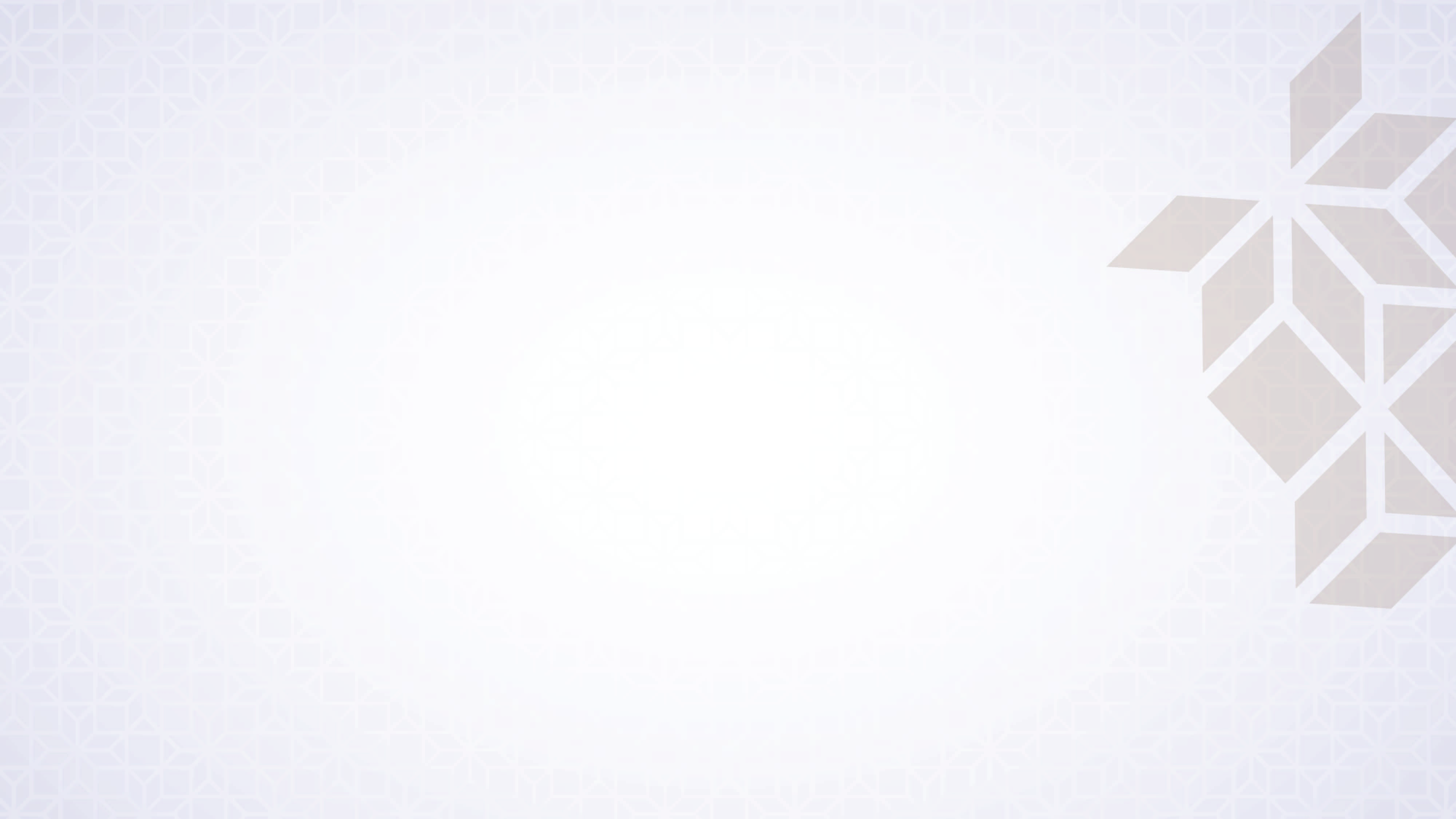 References
Academy of Nutrition and Dietetics. (2020). Nutrition Care Manual: Bariatric Surgery (p. 102-145).
Gasmi, A., Bjørklund, G., Mujawdiya, P.K., Semenova, Y., Peana, M., Dosa, A., Piscopo, S., Gasmi Benahmed, A. and Costea, D.O., 2022. Micronutrients deficiences in patients after bariatric surgery. European journal of nutrition, 61(1), pp.55-67.
Clinical practice guidelines for the perioperative nutrition, metabolic, and nonsurgical support of patients undergoing bariatric procedures - 2019 update: cosponsored by American Association of Clinical Endocrinologists/American College of Endocrinology, The Obesity Society, American Society for Metabolic&Bariatric Surgery, Obesity Medicine Association, and American Society of Anesthesiologists.
Kushner, R., Cummings, S. and Herron, D., 2017. Bariatric surgery: postoperative nutritional management. UpToDate. Available online: https://www. uptodate. com/contents/bariatric-surgery-postoperative-nutritional-management.
Bettini, S., Belligoli, A., Fabris, R. and Busetto, L., 2020. Diet approach before and after bariatric surgery. Reviews in Endocrine and Metabolic Disorders, 21, pp.297-306.
Soldavini, J., 2019. Krause's food & the nutrition care process. Journal of Nutrition Education and Behavior, 51(10), p.1225.
Barstad, L.H., Johnson, L.K., Borgeraas, H., Hofsø, D., Svanevik, M., Småstuen, M.C., Hertel, J.K. and Hjelmesæth, J., 2023. Changes in dietary intake, food tolerance, hedonic hunger, binge eating problems, and gastrointestinal symptoms after sleeve gastrectomy compared with after gastric bypass; 1-year results from the Oseberg study—a randomized controlled trial. The American Journal of Clinical Nutrition, 117(3), pp.586-598.
Quilliot, D., M. Coupaye, C. Ciangura, S. Czernichow, A. Sallé, B. Gaborit, M. Alligier et al. "Recommendations for nutritional care after bariatric surgery: Recommendations for best practice and SOFFCO-MM/AFERO/SFNCM/expert consensus." Journal of Visceral Surgery 158, no. 1 (2021): 51-61.
Boniecka, I., Czerwonogrodzka-Senczyna, A., Jeznach-Steinhagen, A., Paśnik, K., Szostak-Węgierek, D. and Zeair, S., 2023. Nutritional Status, Selected Nutrients Intake, and Metabolic Disorders in Bariatric Surgery Patients. Nutrients, 15(11), p.2479.